PhDr. Jana Poche  KARGEROVÁ, Ph.D.PhDr. Petra Vallin, Ph.D.)
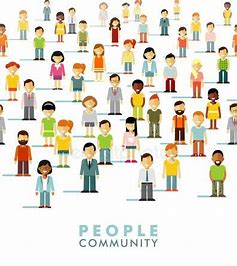 Interkulturní výchova
Cíle semináře:
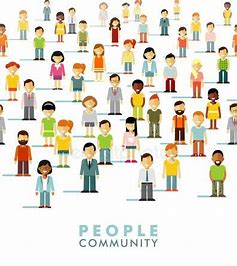 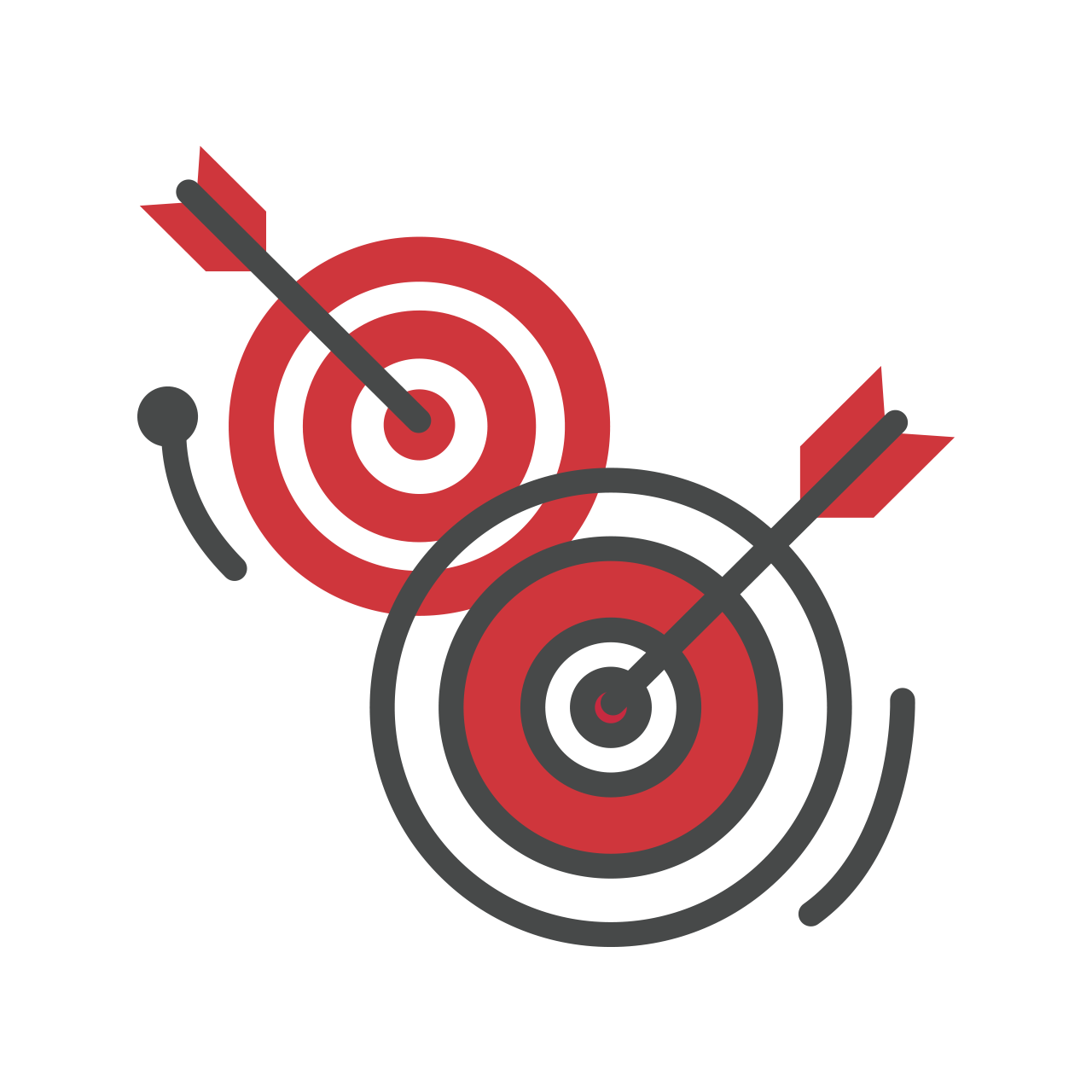 Cíle seminářů:
Seznámit s možnostmi přirozeného začlenění interkulturní výchovy do každodenní práce pedagoga mateřské školy v kontextu Rámcového vzdělávacího programu pro předškolní vzdělávání.
Rozvíjet smysl pro spravedlnost, solidaritu a toleranci
Porozumět a respektovat neustále se zvyšující sociokulturní rozmanitost.
Poskytnout znalost některých základních pojmů interkulturní výchovy a jejího legislativního zakotvení v českém vzdělávacím systému. 
Nabídnout praktické ukázky inovativních metod a dětské literatury.
Tato fotka od autora Neznámý autor s licencí CC BY-SA-NC
Praktické ukázky a hosté
Předškolní vzdělávání tvorba podnětného interkulturního prostředí v mateřské škole
Rozvoj kritického myšlení (filozofie pro děti)
Metodika interkulturní výchovy v mateřské škole (inovativní metody, aktivity)
Praktická ukázka práce s dětskou literaturou v rozvoji interkulturního vnímání 
Možnosti dramatické výchovy v rámci interkulturního vzdělávání
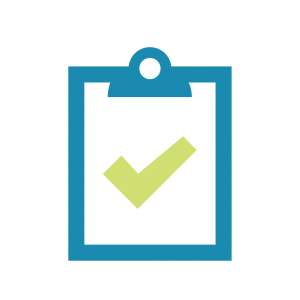 Podmínky zakončení předmětu
aktivní spolupráce na seminářích, ochota spolupracovat, diskutovat v seminářích, klást otázky
zápočtová práce (práce s dětskou knihou nebo metodikou v oblasti interkulturní výchovy) - tvorba posteru a prezentace, skupinová práce (minimálně dvojice, max čtveřice), do moodle vložit do 26. dubna, prezentace proběhne 3. května
včasné příchody (v případě on line výuky - přihlašování) na výuku, 1 omluvená absence, pokud možno zapnuté kamery při online výuce
Tato fotka od autora Neznámý autor s licencí CC BY
Pojem interkulturní výchova:
Tato fotka od autora Neznámý autor s licencí CC BY
Samostatné čtení textu /10 minut.
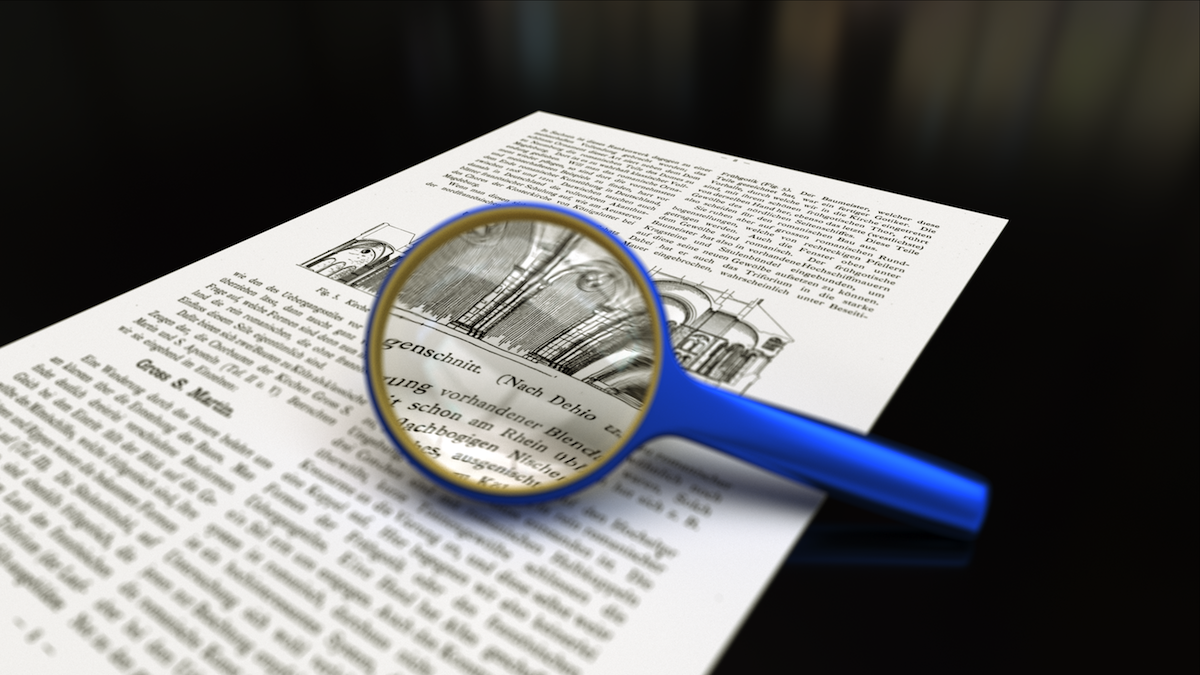 Tato fotka od autora Neznámý autor s licencí CC BY
Mentimeter
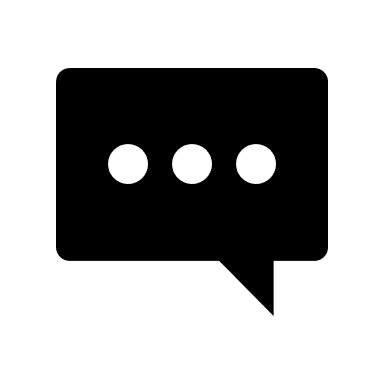 Rozklikněte link a zapište cíle interkulturní výchovy a vzdělávání v klíčových slovech (příklad: přijetí odlišnosti)
https://www.menti.com/saaydddg4a
Pojem interkulturní výchova:
Cíle interkulturní výchovy:
Naučit s zacházet s „odlišností“, „jinakostí“, Setkání s odlišností přináší nové zkušenosti, pohledy – je třeba natrénovat pozitivní vnímání různorodosti.
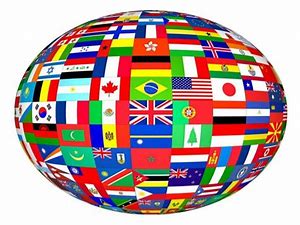 Cíle interkulturní výchovy:
Cíle interkulturní výchovy:
poznávat – rozumět – respektovat
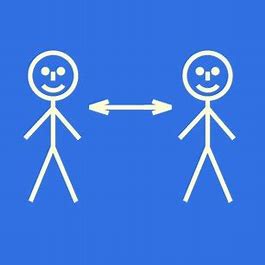 Beruška - aktivita
Pokyny : 
Pro tělo berušky: Najděte jednu věc, kterou máte všichni ve skupině společnou – najděte něco, co není patrné na první pohled, co o vás druzí nevědí, čím máte šanci druhé překvapit. Tuto společnou neočividnou věc (vlastnost, dovednost, zvyk, koníček) ztvárněte výtvarně / graficky. Pamatujte, že účastníci z ostatních skupin budou z vašeho obrázku hádat, co že to máte společného. (Neměli byste sahat po takových společných věcech, že jste učitelé/ky, máte rádi děti  apod.) 
Pro nožky berušky: Každý z členů skupiny si obsadí jednu nožku. Napíše k ní své jméno. Připisuje k ní to, o čem během skupinové diskuse zjistí, že to má jen on sám (je to ve skupině jen jeho vlastnost, dovednost, zvyk, koníček, majetek …).
Na tuto společnou práci máte 10 minut.
Ve skupině si rozdělte role: časoměřič, zapisovatel, mluvčí skupiny.
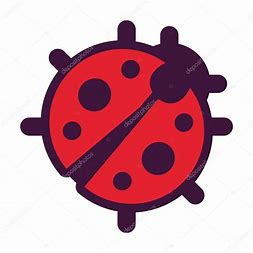 Beruška - reflexe
Jak tato aktivita souvisí s tématem interkulturní výchovy?
Využití, modifikace pro práci v MŠ, ve škole, schůzkách s rodiči?
Sdílejte ve dvojici (čas 5 minut)
Co máme společné
Dánské video
http://www.boredpanda.com/outside-defining-boxes-ad-all-that-we-share-denmark/